Faculty guide: Writing Letters of Recommendation for Scholarship Applications
Best Practices Summary
Ensure to include information that is relevant to the selection criteria (i.e. do not include information related to ethnicity, age, hobbies, marital status, parental responsibilities, religion, disability or financial need).

Support your points by providing specific examples of accomplishments where possible. Use superlative descriptors (i.e. excellent, outstanding) judiciously and ensure to support with evidence when used.

Use caution when sharing personal information about the applicant, the applicant must have granted their consent, and if including personal details, they must be relevant to the application.  It may be strategic to include personal information within your letter of support to explain academic delays or interruptions and ensure you have the applicant’s consent.  

Avoid words or sentences that reflect your personal opinions of matters not relevant to the scholarship competition.

SSHRC Instructions Letter of Appraisal 
NSERC – Instructions for completing a report on the applicants – form 201
CGS M – Instructions for Reference Assessment form
Unconscious Bias
Scholarship opportunities within the research-funding ecosystem are guided by a commitment to promoting equity, diversity and inclusion to ensure equitable access.  

Tri-Council has curated a list of resources for selection committee members and valuable resources to review prior to writing reports on applicants, letters of reference, or letters of appraisal

Unconscious bias training module 
Reducing bias in the Review Process (specific to writing review)
Selection Committee Guide – Gender-neutral and gender-inclusive language in reviews
CIHR – Sex, Gender & Health Research
San Francisco Declaration on Research Assessment
Status of Women Canada’s Unconscious Bias – Additional Resources webpage
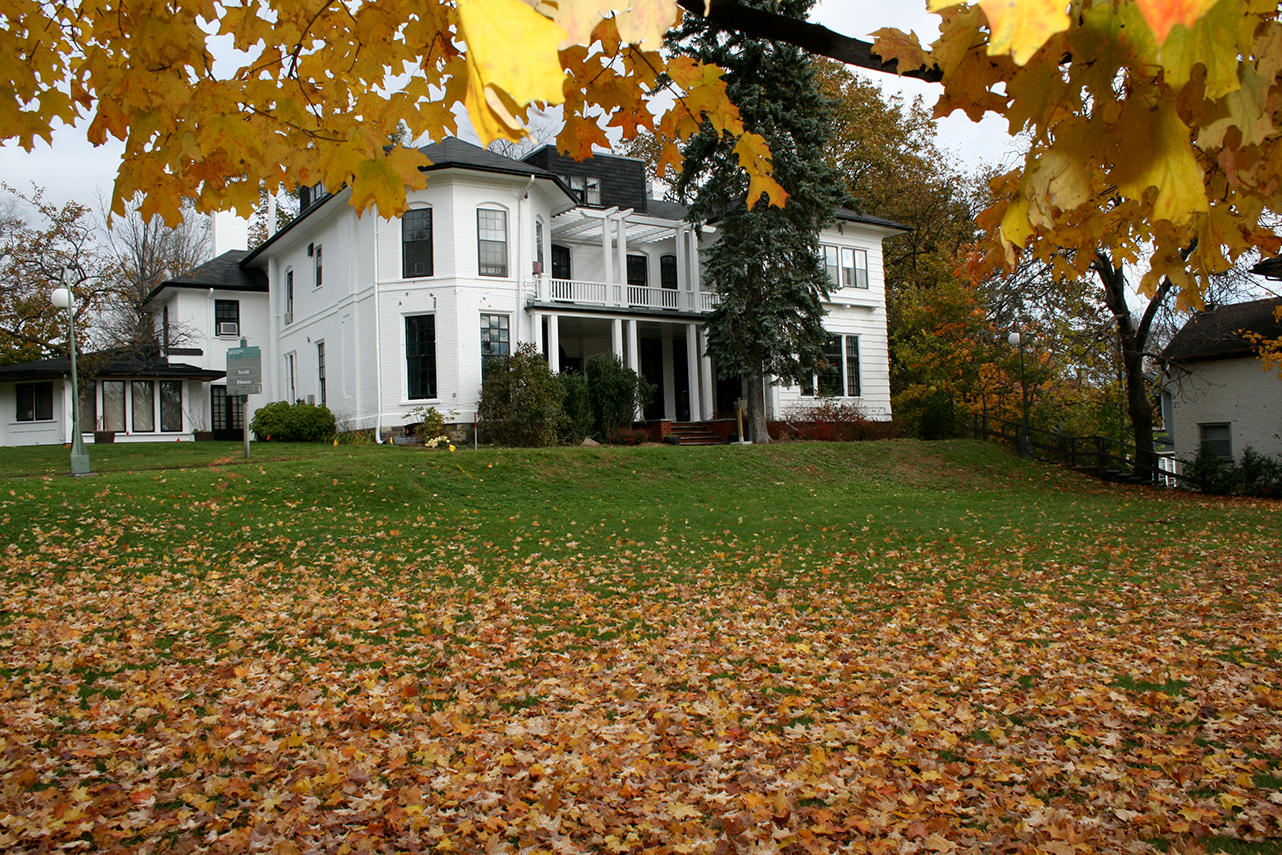 Quick Tips
It is acceptable to not agree to provide a reference for an applicant for a variety of reasons, i.e. out of country, on a sabbatical, inundated with requests for references for same competition, or you are not sufficiently familiar with the applicant’s research of abilities. 
Consider whether your letter unintentionally includes gaps, or doubt-raising, negative or unexplained statements i.e. “might make a strong leader” versus “is an established leader”.
Avoid using stereotypical adjectives when describing character and skills, especially when providing a letter for a woman (e.g. avoid words like nice, kind, agreeable, sympathetic, compassionate, selfless, warm). 
Referees are encouraged to use inclusive language, i.e. the applicant or “they” instead of he/she, or use the nominee’s formal title and surname instead for their first name.
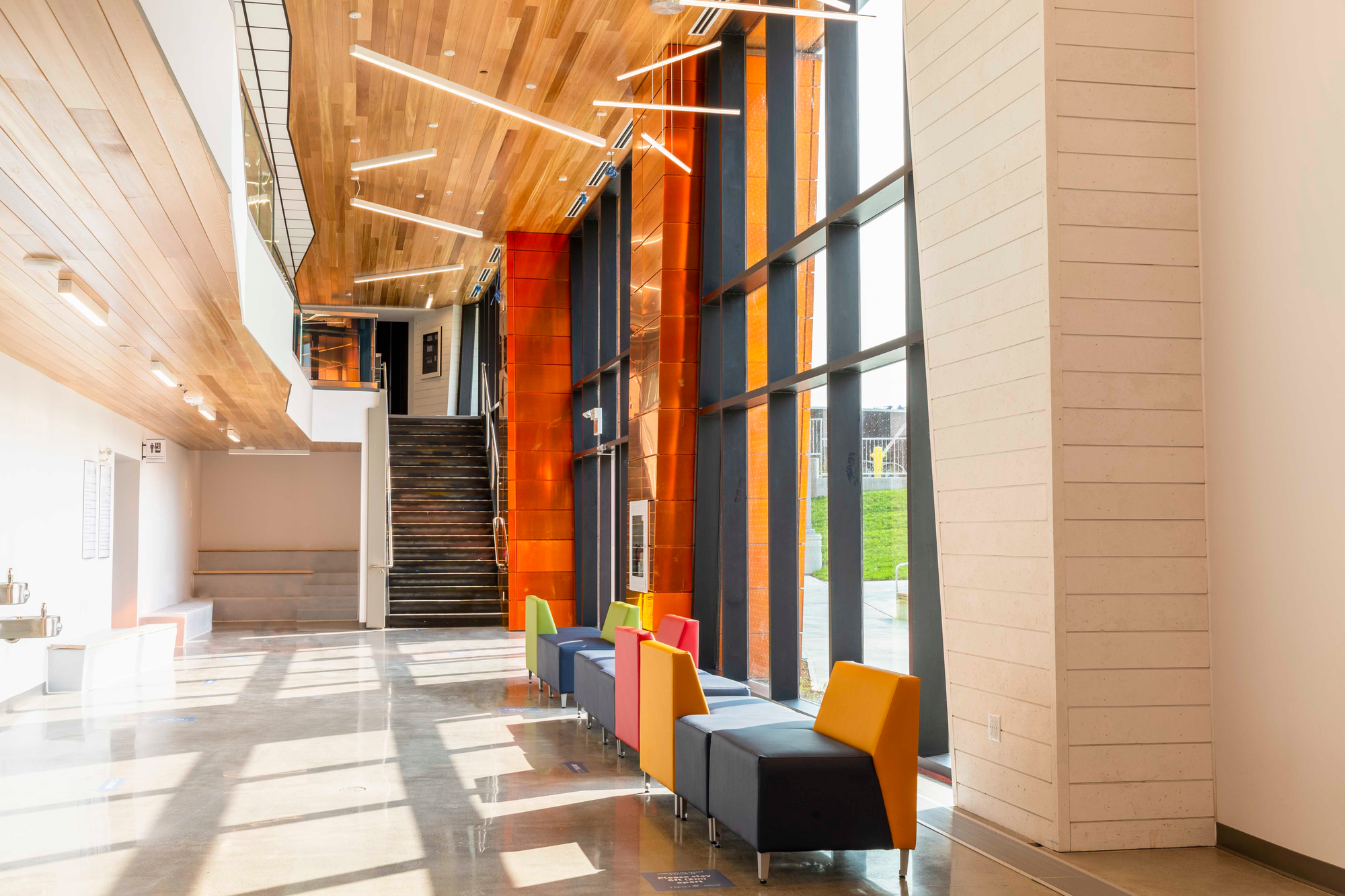 School of Graduate StudiesBlackburn Hall, Suite 115All financial inquires direct to: graduatefinance@trentu.ca